Марина Цветаева
26 сентября 1892- 31 августа 1941
Жизнь и творчество поэта
В молчанье твоего ухода
Упрек невысказанный есть.
                             Б. Пастернак.
Презентацию подготовила
Латунина А.Л.,
учитель русского языка и литературы
МОУ «Средняя школа № 46» 
г. Петрозаводска
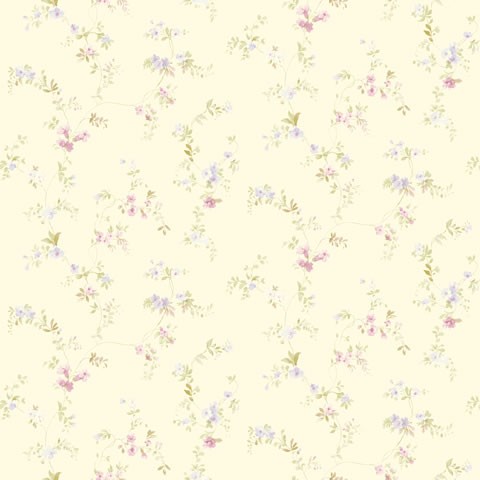 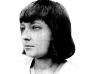 Цели урока
Познакомиться с биографией Марины Цветаевой
Развить представление о поэзии Марины Цветаевой
Выявить особенности лирической героини стихотворений
Мари́на Ива́новна Цвета́ева (26 сентября     (8 октября) 1892, Москва, Российская империя — 31 августа 1941, Елабуга, СССР) — русская поэтесса, прозаик, переводчик, один из крупнейших русских поэтов XX века.
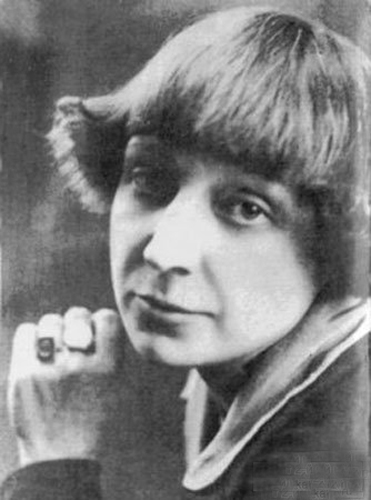 Марина Цветаева родилась 26 сентября (8 октября) 1892 года в Москве, в день, когда православная церковь празднует память евангелиста Иоанна Богослова. Это совпадение нашло отражение в нескольких стихотворениях поэта.
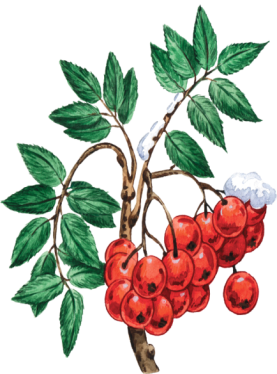 Красною кистью 
Рябина зажглась. 
Падали листья, 
Я родилась.
Спорили сотни
Колоколов.
День был субботний:
Иоанн Богослов.
Мне и доныне хочется грызть
Жаркой рябины горькую кисть.
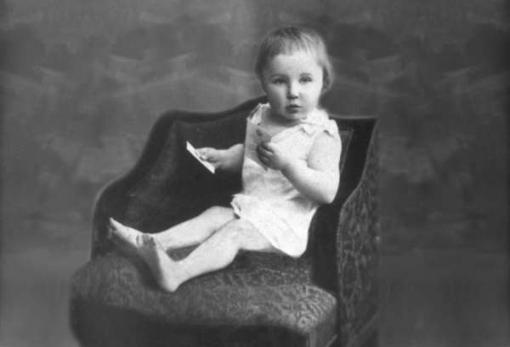 Её отец, Иван Владимирович, - профессор Московского университета, известный филолог и искусствовед; стал в дальнейшем директором Румянцевского музея и основателем Музея изящных искусств (ныне музей изобразительных искусств им. Пушкина).
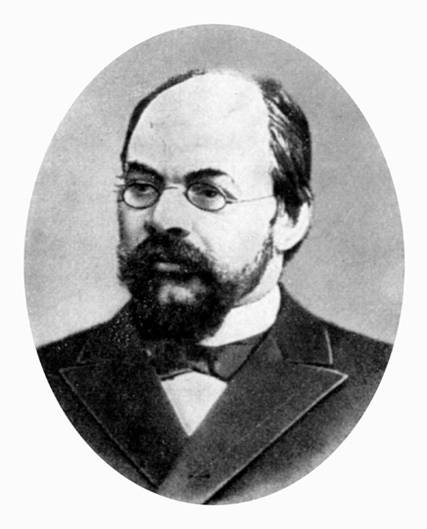 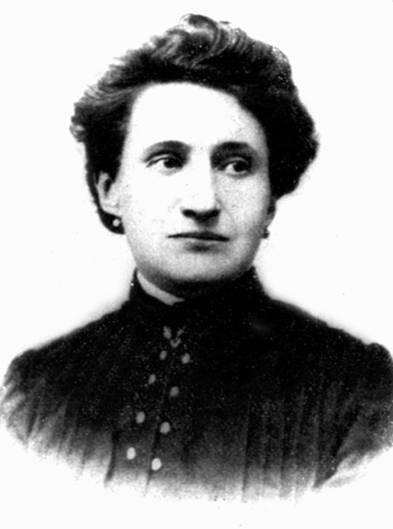 Мать, Мария Александровна Мейн (по происхождению — из обрусевшей польско-немецкой семьи), была пианисткой, ученицей Антона Рубинштейна.
Огромное влияние на Марину, на формирование её характера оказывала мать. Она мечтала видеть дочь музыкантом.
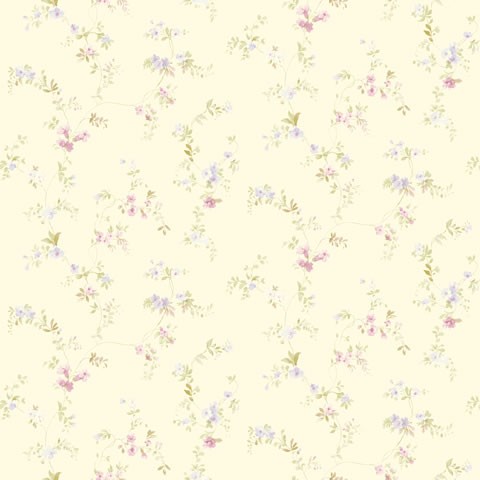 И.В.Цветаев
М.А.Цветаева (Мейн)
Семья Цветаевых
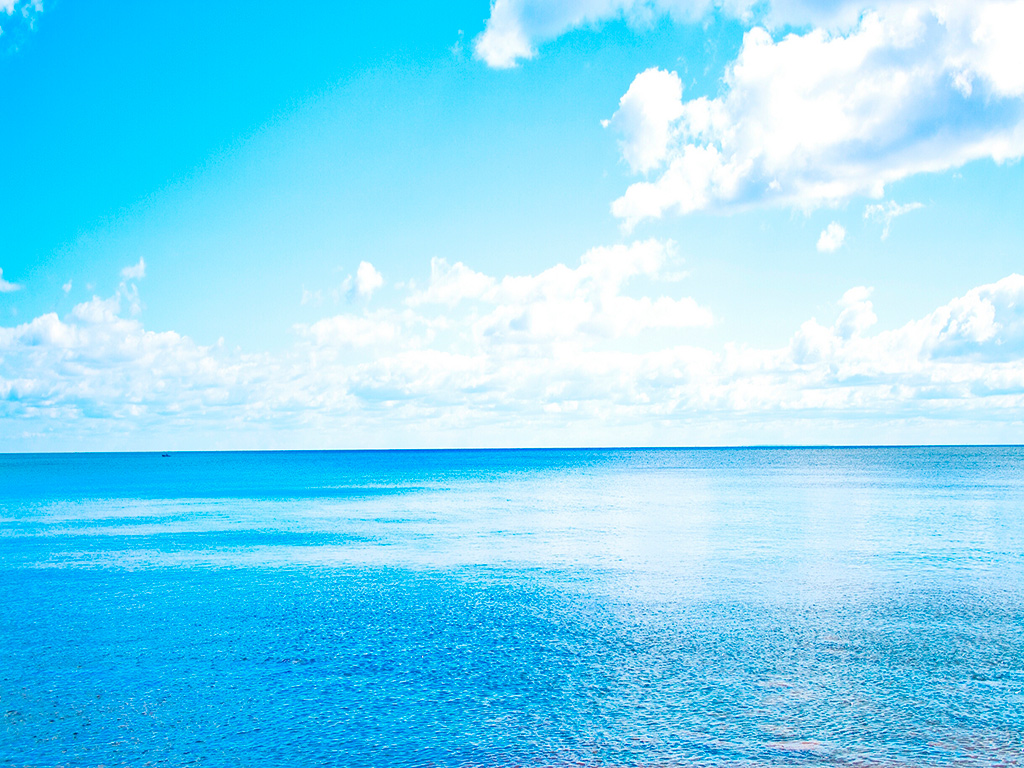 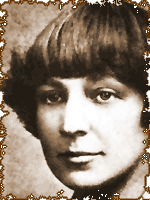 Кто создан из камня, кто создан из глины,-
А я серебрюсь и сверкаю!
 Мне дело- измена,
Мне имя- Марина,
Я- бренная пена морская.
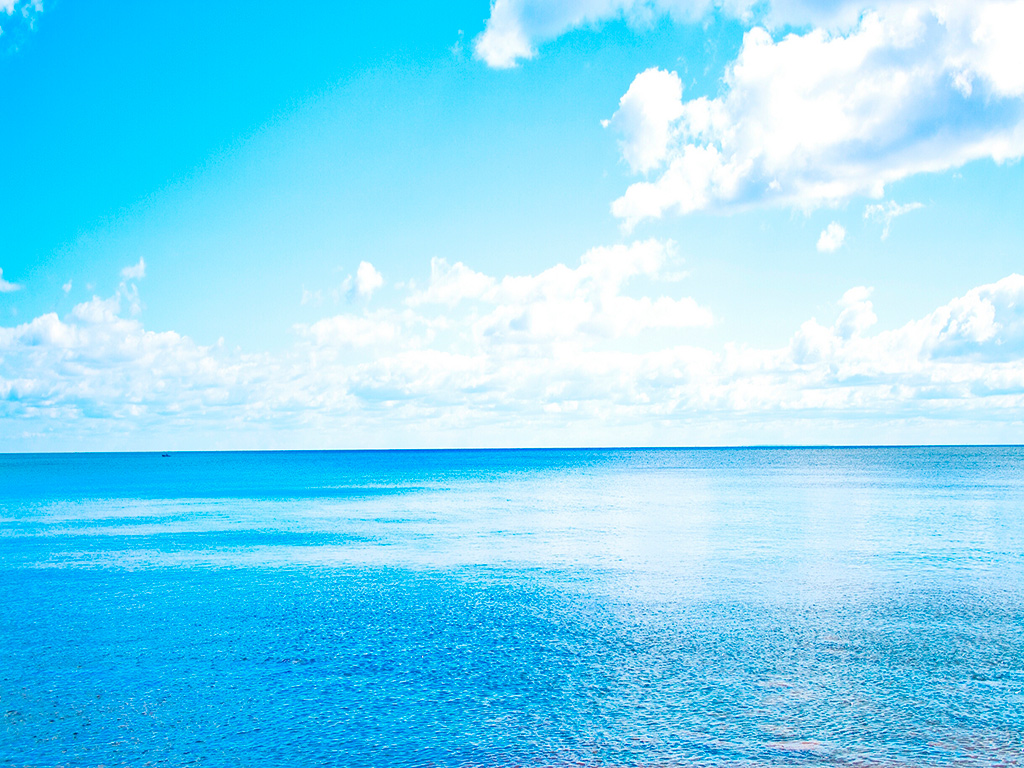 Душа и имя 
Пока огнями смеётся бал,
 Душа не уснёт в покое
Но имя Бог мне иное дал :
Морское оно, морское!...

Поёт огнями манящий зал,
Поёт и зовёт, сверкая. 
Но душу Бог мне дал:
Морская она, морская!
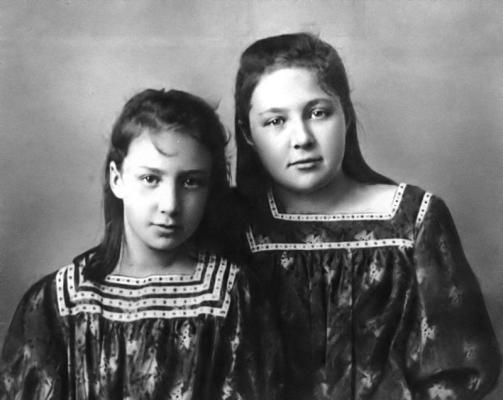 Анастасия (слева) и Марина Цветаевы. Ялта, 1905.
После смерти матери от чахотки в 1906 году Марина с сестрой Анастасией остались на попечении отца.
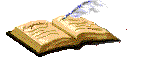 …Всё бледней лазурный остров-детство,
Мы одни на палубе стоим.
Видно, грусть оставила в наследство
Ты, о мама, девочкам своим!
Детские годы Цветаевой прошли в Москве и в Тарусе. Из-за болезни матери она подолгу жила в Италии, Швейцарии и Германии.
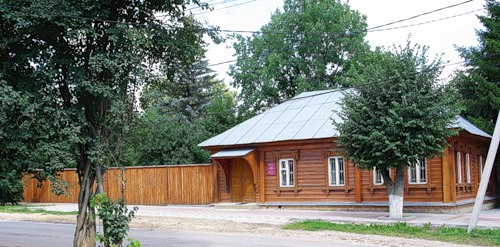 «Дом Тьо» был куплен в 1899 г. дедом М.Цветаевой по материнской линии А.Д. Мейном. После его смерти в доме прожила последние 20 лет своей жизни его вторая жена, которую малолетние Марина и Ася прозвали «Тьо». Тьо от "тёти", так как не родная бабушка велела звать её тётя. Прозвище «Тьо» перешло и на дом. В этом доме Марина и Анастасия Цветаевы жили во время зимних приездов в Тарусу в 1907-1910 гг.
Начальное образование Марина Ивановна получила в Москве, в частной женской гимназии М. Т. Брюхоненко.
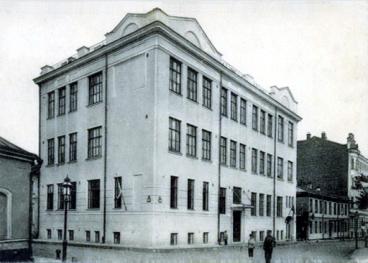 Продолжила его в пансионах Лозанны (Швейцария) и Фрайбурга (Германия). В шестнадцать лет предприняла поездку в Париж, чтобы прослушать в Сорбонне краткий курс лекций о старофранцузской литературе.
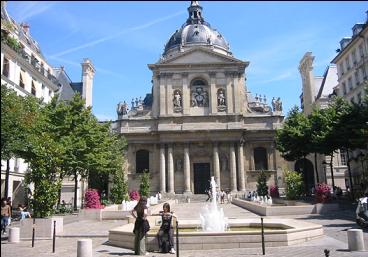 В 1910 году Марина опубликовала (в типографии А. А. Левенсона) на свои собственные деньги первый сборник стихов — «Вечерний альбом». (Сборник посвящён памяти Марии Башкирцевой, что подчёркивает его «дневниковую» направленность).
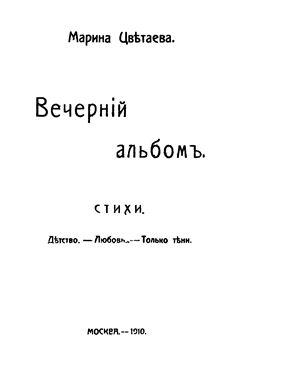 «Эта книга – не только милая книга девических признаний, но и книга прекрасных стихотворений»
                                                     Н. Гумилёв
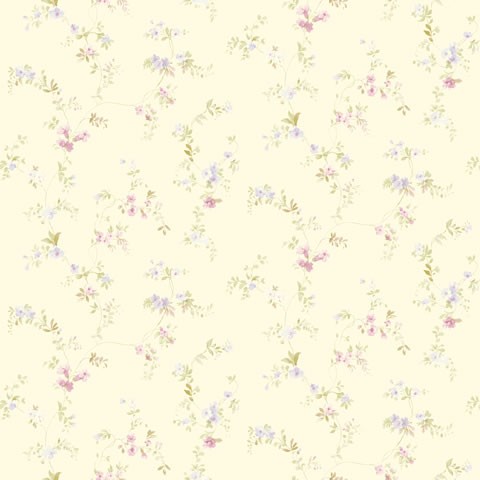 Май, 1913... Стихотворение- предсказание
Моим стихам, написанным так рано,
Что и не знала я, что я- поэт,
Сорвавшимся, как брызги из фонтана,
Как искры из ракет,
Ворвавшимся, как маленькие черти,
В святилище, где сон и фимиам,
Моим стихам о юности и смерти,
-Нечитанным стихам!-
Разбросанным в пыли по магазинам
(Где их никто не брал и не берет!),
Моим стихам, как драгоценным винам,
Настанет свой черед.
За «Вечерним альбомом» двумя годами позже последовал второй сборник — «Волшебный фонарь».
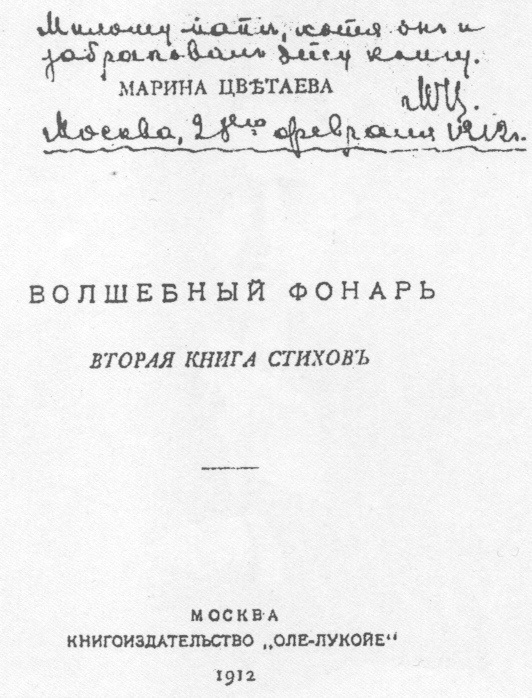 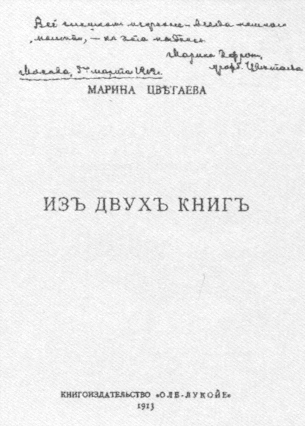 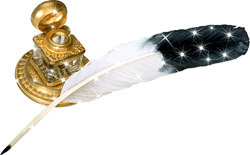 В 1913 году выходит третий сборник — «Из двух книг».
На раннее творчество Цветаевой значительное влияние оказали Николай Некрасов, Валерий Брюсов и Максимилиан Волошин (поэтесса гостила в доме Волошина в Коктебеле в 1911, 1913, 1915 и 1917 годах).
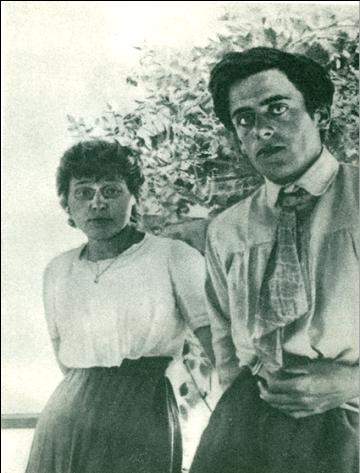 В 1911 году Цветаева познакомилась со своим будущим мужем Сергеем Эфроном.
Я с вызовом ношу его кольцо
Да, в вечности жена, не на бумаге!-
Чрезмерно узкое его лицо
Подобно шпаге…

Безмолвен рот его, углами вниз,
Мучительно-великолепны брови.
В его лице трагически слились
Две древних крови

…В его лице я рыцарству верна,
Всем тем, кто жил и умирал без страху! -
Такие - в роковые времена -
Слагают стансы- и идут на плаху.
3 июня 1914
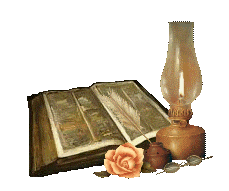 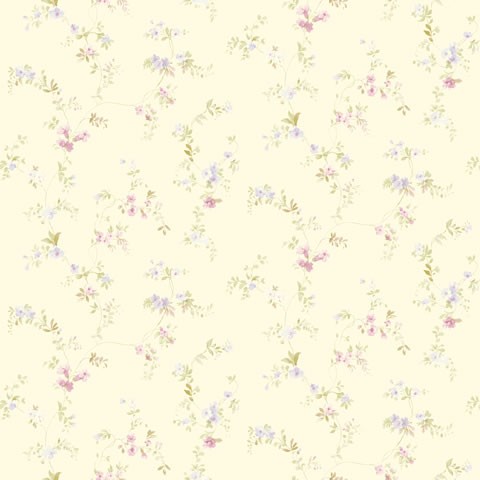 «Только при нём я могу жить так,
как живу: совершенно свободно»
                                  М.Цветаева
С.Эфрон
М.Цветаева
Марина и Сергей после встречи в Коктебеле 1914г.
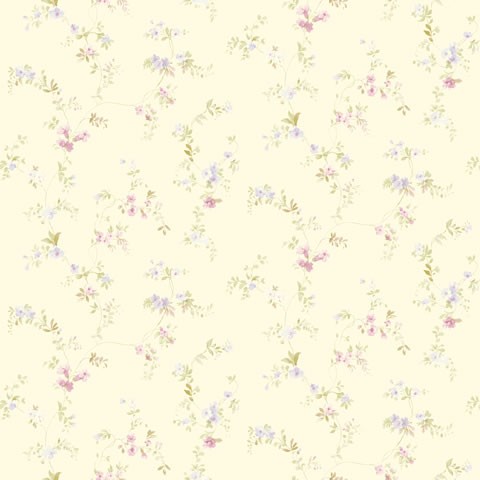 Замуж Марина Цветаева вышла в январе 1912 года. Их семейная жизнь, в которую они вошли совсем юными (Марине исполнилось 19, Сергею на год меньше),сначала была безоблачной, но недолго. И эти первые 5-6 лет были, вероятно, самыми счастливыми по сравнению со всеми последующими годами. Посвящено это стихотворение мужу Марины- Сергею Эфрону.
Писала я на аспидной доске,
И на листочках вееров поблеклых,
И на речном, и на морском песке,
Коньками по льду и кольцом на стеклах,-
И на стволах, которым сотни зим…
И, наконец,- чтоб было всем известно!
Что ты любим, любим! любим! любим!-
Расписывалась- радугой небесной.
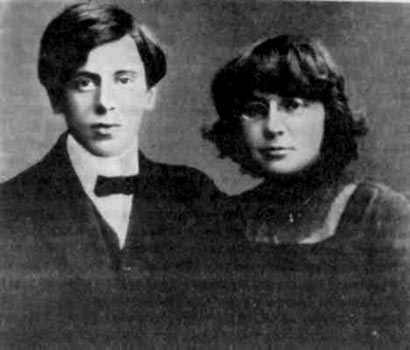 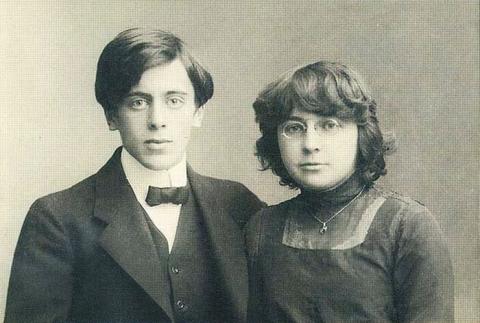 27 января 1912 года состоялось венчание Марины Цветаевой и Сергея Эфрона.
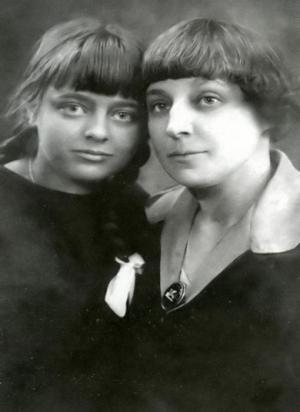 В этом же году у Марины и Сергея родилась дочь Ариадна (Аля).
Летом 1916 года Цветаева приехала в город Александров, где жила её сестра Анастасия Цветаева с гражданским мужем Маврикием Минцем и сыном Андреем. В Александрове Цветаевой был написан цикл стихотворений («К Ахматовой», «Стихи о Москве» и др. стихотворения), а её пребывание в городе литературоведы позднее назвали «Александровским летом Марины Цветаевой».
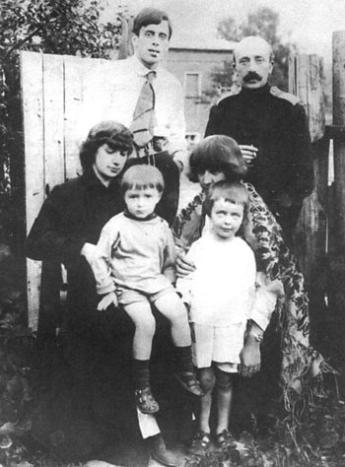 Сёстры Цветаевы с детьми,  
С. Эфрон, М. Минц (стоит справа). Александров, 1916 г.
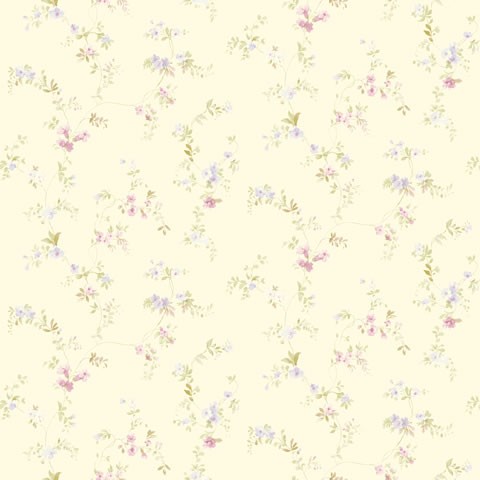 Трагично, горестно звучат стихи, вызванные войной. Голос в защиту страдающего человека в стихах Цветаевой хорошо слышен. Бедствие народа- вот что пронзало ее душу.
Простите меня, мои горы!
Простите меня, мои реки!
Простите меня, мои нивы!
Простите меня, мои травы!

Мать крест надевала солдату,
Мать с сыном прощалась навеки…
И снова из сгорбленной хаты:
«Простите меня, мои реки!»
«Простите меня, мои горы!»
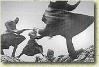 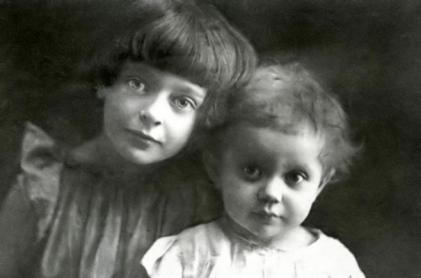 В 1917 году Цветаева родила дочь Ирину.
Ариадна (слева) и Ирина Эфрон. 1919 год
ОСЕНЬЮ 1919 ГОДА В САМОЕ ТЯЖЕЛОЕ, ГОЛОДНОЕ ВРЕМЯ Марина по совету знакомых отдала своих девочек в подмосковный приют, но вскоре забрала оттуда тяжело заболевшую Алю, а в феврале 20-го потеряла маленькую Иру, погибшую в приюте от голода и тоски.
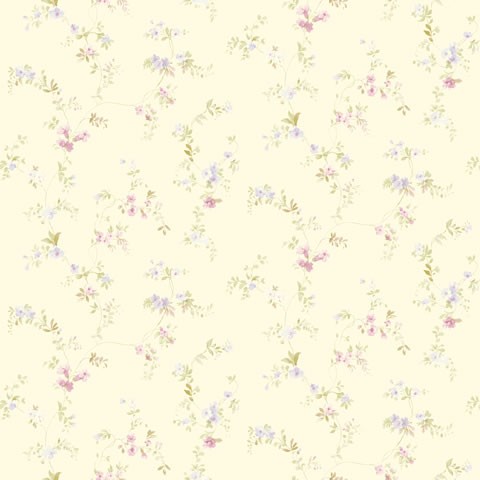 Две руки, легко опущенные
На младенческую голову!
Были- по одной на каждую-
Две головки мне дарованы.
Но обеими- зажатыми-
Яростными- как могла!-
Старшую у тьмы выхватывая-
Младшей не уберегла.
Две руки- ласкать разглаживать
Нежные головки пышные.
Две руки- и вот одна из них
За ночь оказалась лишняя.
Светлая- на шейке тоненькой-
Одуванчик на стебле!
Мной еще совсем не понято,
Что дитя мое  в земле.
                1920
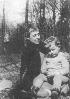 Годы Гражданской войны оказались для Цветаевой очень тяжелыми. Сергей Эфрон служил в рядах Белой армии. Марина жила в Москве, в Борисоглебском переулке. В эти годы появился цикл стихов «Лебединый стан», проникнутый сочувствием к белому движению.
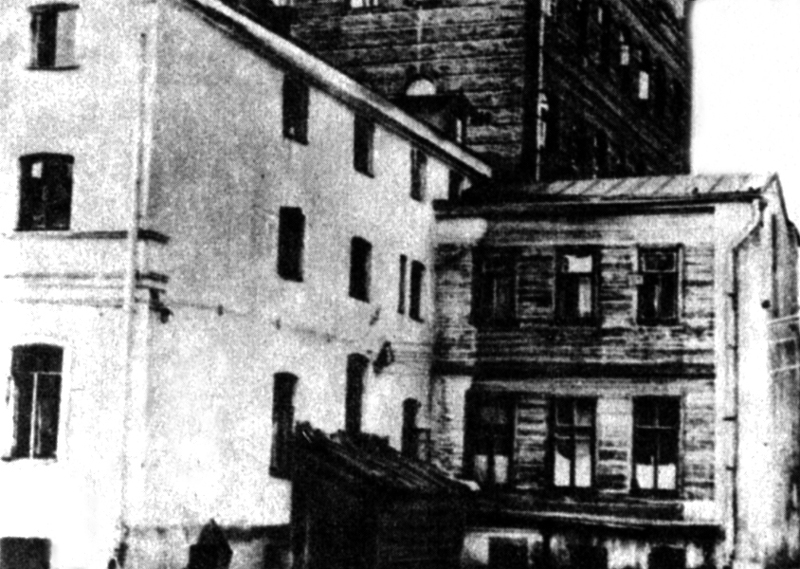 Белая гвардия - путь твой высок.
Черному дулу – пуля в висок.
Дом в Борисоглебском переулке, 6, в котором жила М.Цветаева 
с 1914 по 1922 год
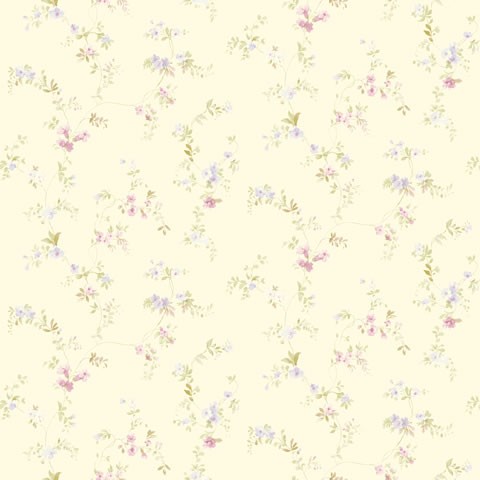 Через всю жизнь Марина Цветаева пронесла любовь к Родине, русскому слову, к русской истории.
«Генералам 1812»
Вы, чьи широкие шинели
Напоминали паруса,
Чьи шпоры весело звенели 
И голоса.
И чьи глаза, как бриллианты,
На сердце вырезали след-
Очаровательные франты
Минувших лет.
Одним ожесточеньем воли
Вы брали сердце и скалу,-
Цари на каждом бранном поле
И на балу.
Вас охраняла длань Господня
И сердце матери. Вчера –
Малютки- мальчики, сегодня –
Офицера.
Вам все вершины были малы
И мягок- самый черствый хлеб,
О молодые генералы
Своих судеб!
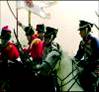 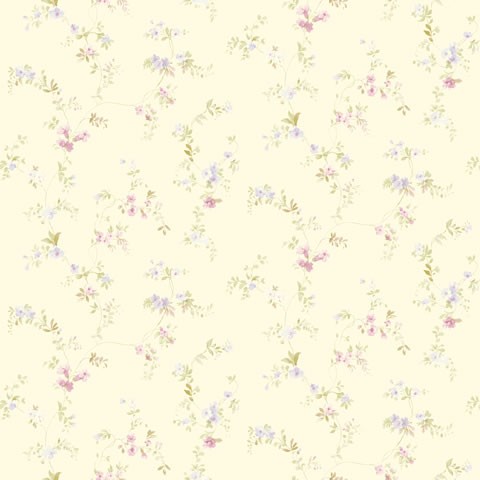 «Жизнь, где мы так мало можем…»,- писала Цветаева. Как ни удивительно, никогда еще не писала она так вдохновенно, напряженно и разнообразно. Но голос поэта резко изменился. Из ее стихов навсегда ушли прозрачность, легкость, певучая мелодика, искрящаяся жизнью и задором.
Пригвождена к позорному столбу
Славянской совести старинной,
С змеею в сердце и с клеймом на лбу,
Я утверждаю, что- невинна.
Я утверждаю, что во мне покой
Причастницы перед причастьем.
Что не моя вина, что я с рукой
По площадям стою- за счастьем.
Пересмотрите все мое добро,
Скажите- или я ослепла?
Где золото мое? Где серебро?
В моей руке- лишь горстка пепла!
И это все, что лестью и мольбой
Я выпросила у счастливых.
И это все, что я возьму с собой
В край целований молчаливых.
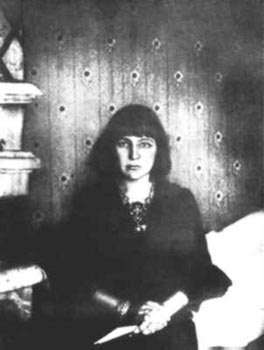 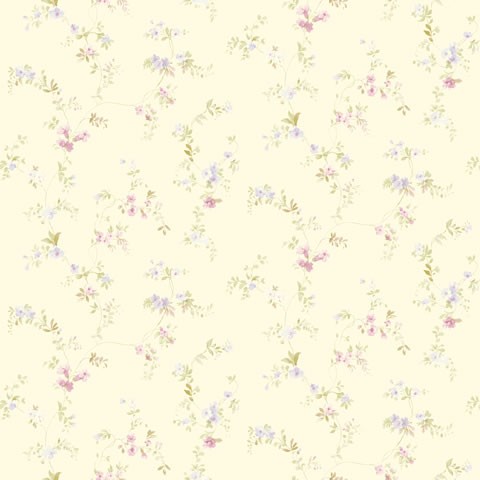 Белый офицер Сергей Эфрон стал эмигрантом. Отныне он превратился для Марины в мечту, в прекрасного «белого лебедя», героического и обреченного. Марина делает решительный шаг: в 1922 году едет к мужу, взваливая на свои хрупкие плечи непомерную ношу русской беженки. Так  началась ее 17-летняя  Одиссея  за рубежом.
В Чехии Цветаевой удалось издать несколько книг: «Разлука», «Психея», «Ремесло» - это был своего рода пик, после которого наступил резкий спад – не в смысле творчества, а в отношении изданий. Судьба, давшая передышку, снова замкнула ее выход к читателю.
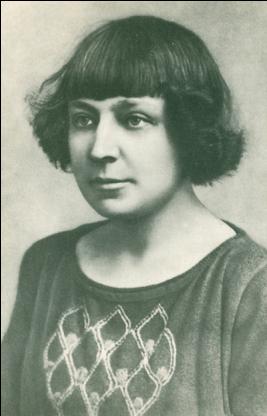 Марина Цветаева в 1924-м году
В 1925 году после рождения сына Георгия семья перебралась в Париж.
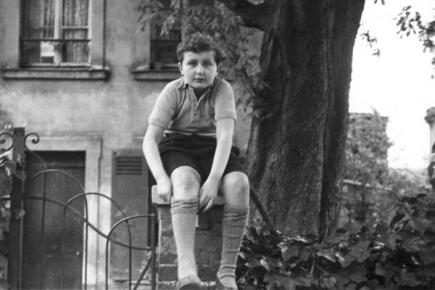 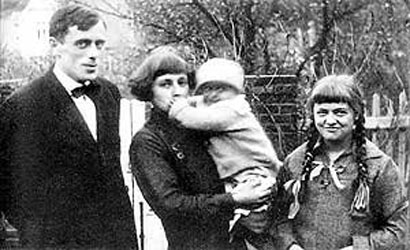 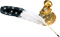 Мур (Георгий Сергеевич Эфрон), 
сын Марины Цветаевой . Париж, 1930-е.
М.И. Цветаева с мужем и детьми, 1925 г.
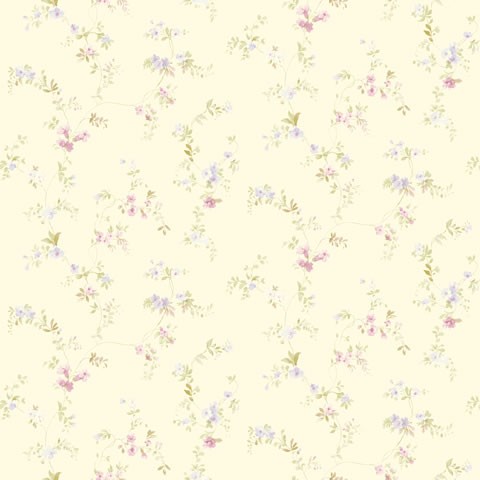 И, наконец, Франция…Здесь Цветаева прожила 13,5 лет.В эмиграции поэтесса не прижилась.
Тоска по родине! Давно 
Разоблачённая морока
Мне совершенно всё равно –
Где совершенно одинокой

Быть, по каким камням домой
Брести с кошёлкою базарной
В дом, и не знающий, что мой,
Как госпиталь или казарма.
Всяк дом мне чужд, всяк храм
     мне пуст,
И всё - равно, и всё - едино.
Но если по дороге - куст
Встаёт, особенно - рябина…
Большинство из созданного Цветаевой в эмиграции осталось неопубликованным. В 1928 в Париже выходит последний прижизненный сборник поэтессы — «После России», включивший в себя стихотворения 1922—1925 годов.
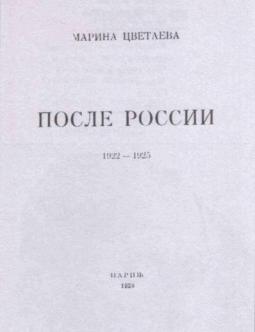 Позднее Цветаева пишет об этом так: 
«Моя неудача в эмиграции — в том, что я не эмигрант, что я по духу, то есть по воздуху и по размаху — там, туда, оттуда…».
Ей не могли простить то, что она по -прежнему не примыкала ни к каким течениям, то, что восторженно приветствовала приехавшего в Париж Маяковского… «Некому прочесть, некого спросить, не с кем порадоваться…», «одна всю жизнь, без книг, без читателей, без друзей…»
15 марта 1937 г. выехала в Москву Ариадна, первой из семьи получив возможность вернуться на родину. 10 октября того же года из Франции бежал Эфрон, оказавшись замешанным в заказном политическом убийстве. 
В 1939 году Цветаева вернулась в СССР вслед за мужем и дочерью. По приезде жила на даче НКВД в Болшево (ныне Музей-квартира М. И. Цветаевой в Болшево).
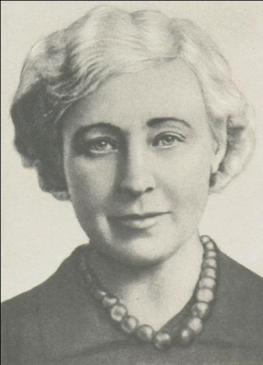 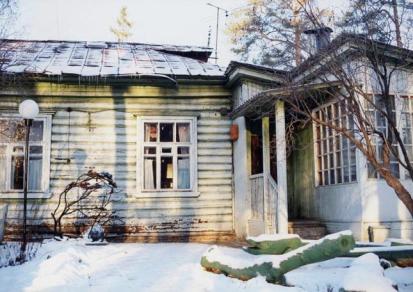 Дом-музей Цветаевой в Болшево, город Королёв
М.И. Цветаева, Франция, 1939 г. Фото на паспорт перед возвращением на Родину
27 августа была арестована дочь Ариадна, 10 октября — Эфрон. В августе 1941 года Сергей Яковлевич был расстрелян; Ариадна после пятнадцати лет репрессий реабилитирована в 1955 году.
В этот период Цветаева практически не писала стихов, занимаясь переводами.
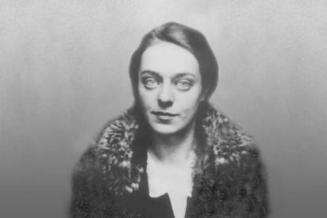 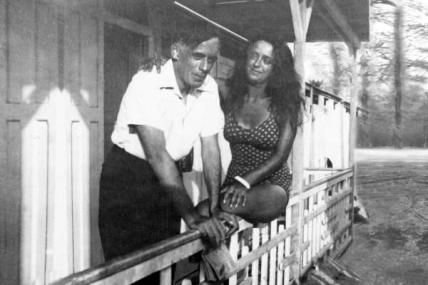 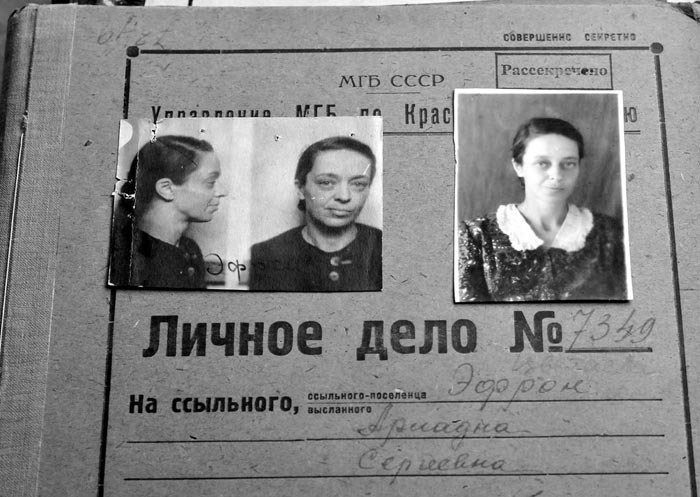 Сергей Эфрон с дочерью Ариадной (Алей), 1930-е
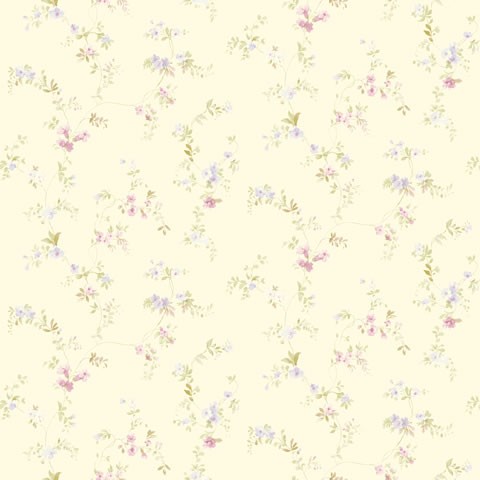 «Я постепенно утрачиваю чувство реальности: меня - все меньше и меньше… Никто не видит, не знает, что я год ищу глазами – крюк… Я год примеряю смерть. Все уродливо и страшно… Я не хочу умереть. Я хочу не быть…»
Знаю, умру на заре!- Ястребиную ночь!
Бог не пошлет по мою лебединую душу!
Нежной рукой  отведя 
нецелованный крест,
В щедрое небо рванусь
за последним приветом.
Прорезь зари- и ответной 
улыбки прорез…
-Я и в предсмертной икоте 
останусь поэтом!
Знаю, умру на заре! На которой из двух,
Вместе с которой из двух- не решить по заказу!
Ах, если б можно, чтоб дважды мой факел потух!
Чтоб на вечерней заре и на утренней сразу!
Пляшущим шагом прошла по земле!- Неба дочь!
С полным передником роз!- Ни ростка не наруша!
31 августа 1941 года Марина Цветаева покончила жизнь самоубийством, повесилась в доме, куда вместе с сыном была определена на постой. Она оставила три предсмертные записки: тем, кто будет её хоронить («эвакуированным», Асеевым и сыну).
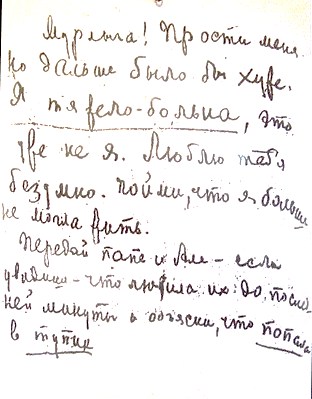 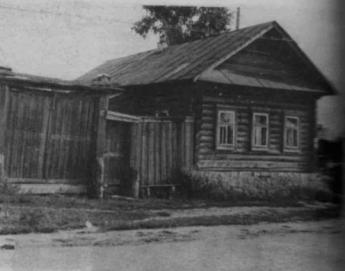 Дом, где покончила с собой М.И. Цветаева
Посмертная записка сыну
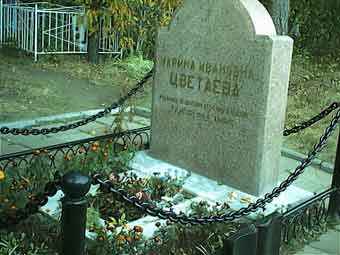 Марина Цветаева похоронена 2 сентября 1941 года на Петропавловском кладбище в г. Елабуге. Точное расположение её могилы неизвестно.
На высоком берегу Оки, в её любимом городе Таруса согласно воле Цветаевой установлен камень (тарусский доломит) с надписью «Здесь хотела бы лежать Марина Цветаева».
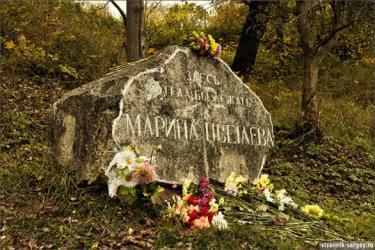 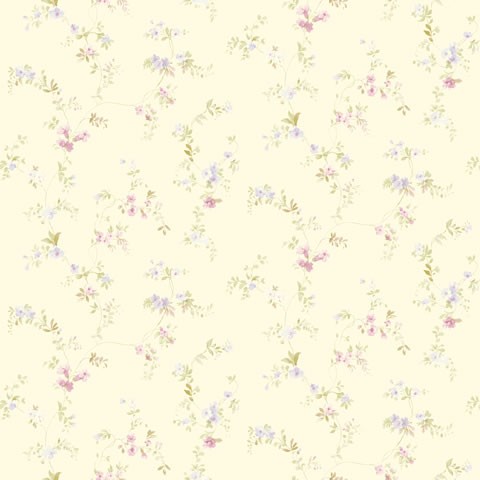 Если душа родилась крылатой -
Что ей хоромы - и что ей хаты! 
Что Чингиз  хан ей и что  –  Орда !
 Два на миру у меня врага, 
Два на миру у меня врага,
 Два близнеца, неразрывно-слитых:
Голод голодных – и сытость сытых!
18 августа 1918г.
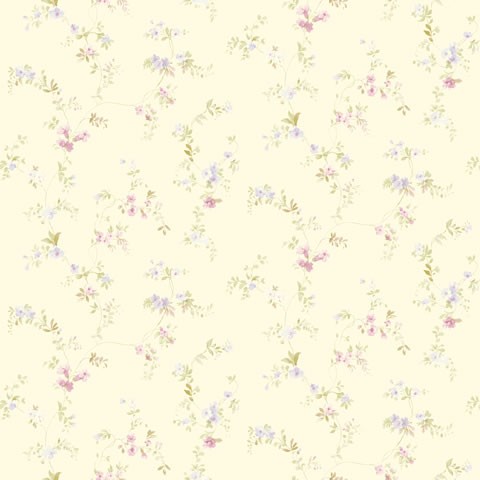 Поэзия Цветаевой требует встречной работы мысли. Но стихи ее узнаешь безошибочно: по особым, неповторимым ритмам, необщей интонации. Поэтесса безоглядно ломала инерцию старых, привычных для слуха ритмов. Ее ритмика все время настораживает внимание. Это – как «физическое сердцебиение»…
Точно гору несла в подоле-
Всего тела боль!
Я любовь узнаю по боли
Всего тела вдоль.
Точно поле во мне разъяли
Для любой грозы.
Я любовь узнаю по дали
Всех и вся вблизи.
Точно нору во мне прорыли
До основ, где смоль.
Я любовь узнаю по жиле, всего тела вдоль
Стонущей. Сквозняком как гривой
Овеваясь гунн:
Я любовь узнаю по срыву
Самых верных струн
Горловых,- горловых ущелий
Ржавь, живая соль.
Я любовь узнаю по щели,
Нет! – по трели
Всего тела вдоль!
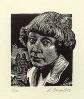 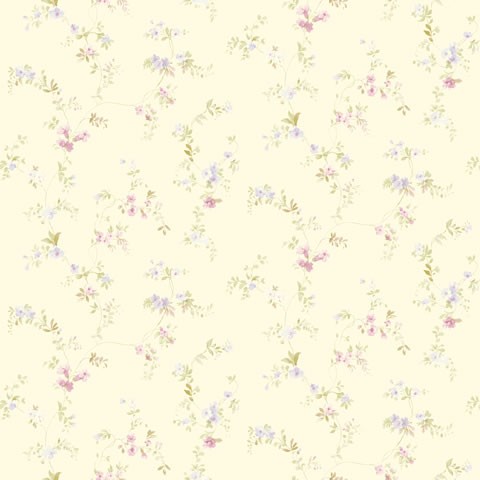 Цветаева- поэт трагического мироощущения. Цветаева говорила, что родилась «мимо времени».
Она ни вписывалась ни в одну культуру. Дисгармония с миром.
Система взглядов Цветаевой- «философия дискомфорта» – И. Бродский.
 Единственный дом – «ее Москва»
Лирич. сюжет всегда разворачивается в наст. времени, даже если это воспоминания. 
В будущем ничего определенного, только- смерть 
«Я совсем не верю в существование  бога и загробной жизни. Отсюда- безнадежность, ужас старости и смерти. Полная неспособность молиться и покоряться. Безумная любовь к жизни, судорожная, лихорадочная жажда жить»
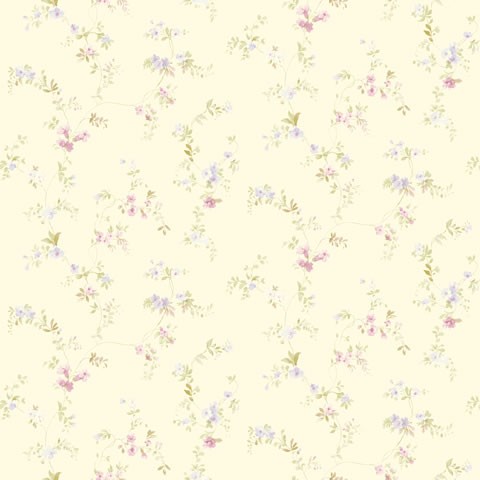 Стихи Цветаевой – это в большинстве своем диалог с любимыми, родными, близкими, друзьями, учителями.

Среди них – А.С. Пушкин. Ему в своем творчестве она отводит особую роль.
(Ее привлекает мысли о бунтарской личности, о свободе творчества)

Близость с поэтами-символистами( преклоняется перед А. Блоком) – привлекают таинство поэтического мира, настроение безысходности, музыкальность стиха.

Земные чувства, открытость поэзии сближает ее с акмеистами. (Ее увлеченность поэзией А. Ахматовой, ей посвятила цикл стихов. Близки тонким психологизмом, лиризмом, глубиной чувств, яркими детальными сравнениями).

Знакомство с В. Маяковским. Она покорена силой и новизной его стихов. Мужской, взрывной стих становится главным в ее стиле
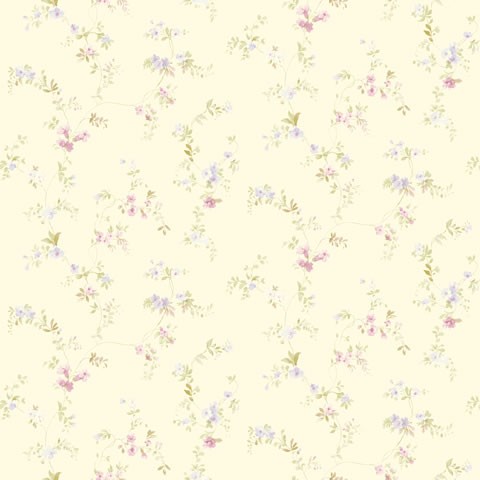 Лирическая героиня Цветаевой – женщина гордая, сильная, решительная, любящая, верная, своевольная. Она способна на дружбу и любовь.

В образе лирической героини раскрывается личность автора. «Стихи- мой дневник», - писала Цветаева. А дневнику доверяют сокровенные мысли, тайны, мечты надежды.

Темы: любви, дружбы, назначении поэта, Родины, странничества.

Сила ее стихов – не в зрительных образах, а в потоке все время меняющихся, гибких ритмов. Ее стихи мелодичны, задушевны, чарующи, им свойственен тонкий психологизм
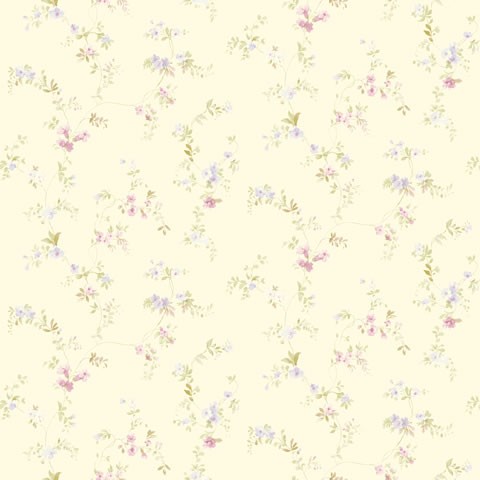 К вам всем, что мне
Ни в чем не знавшей меры,
Чужие и свои.
Я обращаюсь с требованьем веры
И с просьбой о любви.